Conflict of Interest
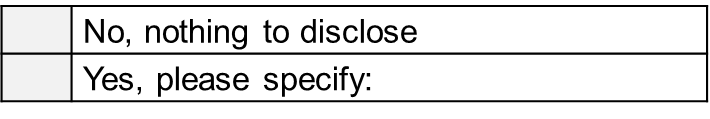 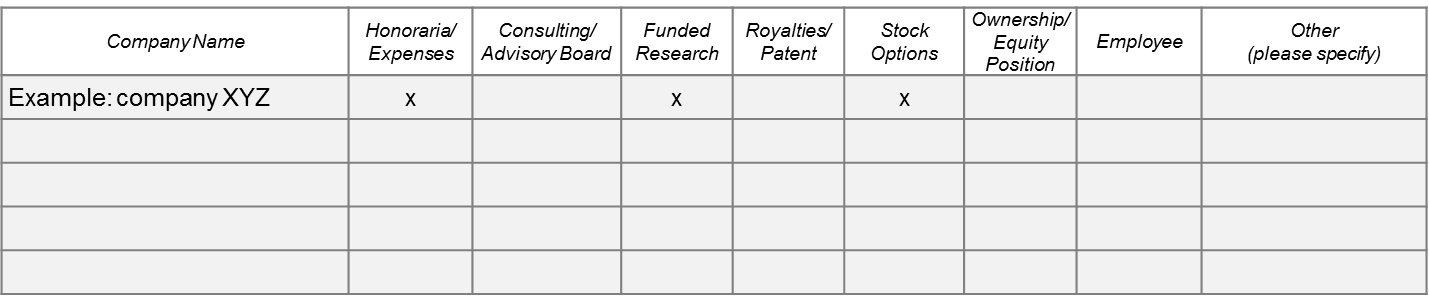 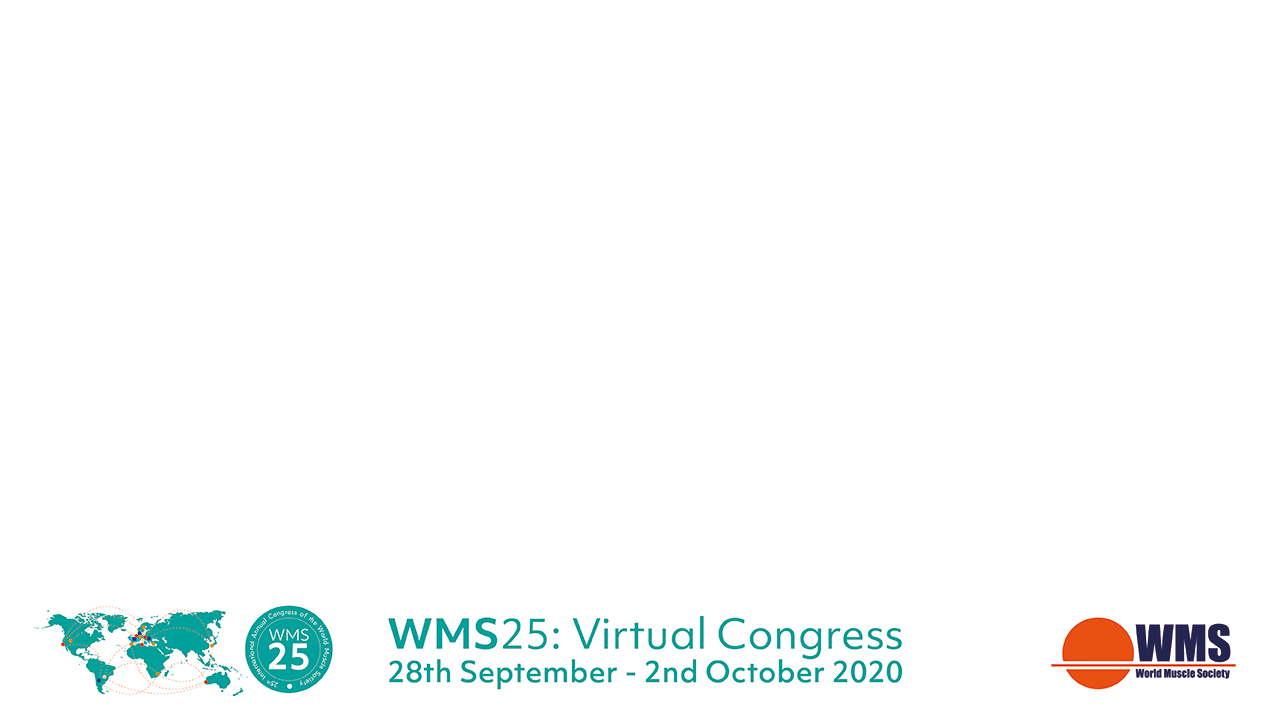